Estatística: Aplicação ao Sensoriamento RemotoSER 204Simulação Estocástica
Camilo Daleles Rennó
camilo.renno@inpe.br
acesso do conteúdo do curso em Bibdigital do INPE ou GitHub
Simulação
O que é Simulação?
é um experimento realizado a partir de modelos (reais ou virtuais)

Pode ser:

a) determinística: as entradas do modelo são fixas e para uma determinada combinação de valores de entrada o resultado final é sempre o mesmo
b) estocástica (ou probabilística): o modelo e/ou as entradas incorporam variações aleatórias de modo que os resultados são diferentes a cada simulação
X1
X2
.
.
.
Xn
X1
X2
.
.
.
Xn
Y
Y
MODELO
Y
MODELO
MODELO
X1
entrada estocástica + modelo determinístico
entrada fixa + modelo determinístico
entrada fixa + modelo estocástico
X2
Xn
(parâmetros)
(parâmetros)
(parâmetros)
2
Simulação
Para que fazer Simulação?

gerar amostras de uma v.a. cuja distribuição é conhecida
	ex: testar métodos que podem ser influenciados pelo tipo de dado de entrada

b) avaliar propagação de incertezas (quando a solução analítica é inviável)
	ex: avaliar os resultados da combinação não linear de muitas variáveis

c) avaliar cenários futuros (resultados possíveis)
	ex: experimentar “em laboratório” condições inexistentes ou raras

d) testar a sensibilidade de parâmetros de um modelo (ou distribuição)
	ex: identificar quais parâmetros afetam mais os resultados finais

e) estimar pontualmente ou por intervalo um determinado resultado de um modelo
	ex: descrever estatisticamente os possíveis resultados de um experimento

f) testar a significância de um resultado num teste de hipótese
	ex: avaliar se uma hipótese é válida ou não sem utilizar testes estatísticos clássicos
3
Simulação de Monte Carlo
É um método que utiliza sequencias de números aleatórios para descrever o comportamento de uma ou mais variáveis ou a combinação das mesmas, bastando para isso conhecer a Função de Probabilidade de cada variável (ou a FDP, no caso de uma v.a. contínua).

É particularmente útil quando o modelo é complexo, não-linear, ou quando envolve muitas variáveis de entrada (com diferentes graus de incerteza), o que dificultaria uma solução analítica.

Através de um grande número de repetições (acima de 1000), garante-se que praticamente todas as combinações de entradas sejam avaliadas.
4
Simulação de Monte Carlo
O termo Monte Carlo foi dado em homenagem a roleta, jogo muito popular de Monte Carlo, Mônaco.
X ~ Binomial (n = 5; p = 0,4)
área de cada fatia é proporcional a probabilidade do valor correspondente
5
0
4
roda-se a roleta e, ao parar, anota-se o valor obtido
repete-se o procedimento até que se consiga o número desejado de simulações
quanto maior o número de simulações, mais a proporção relativa de cada resultado possível se aproximará de sua probabilidade
3
1
5
2
Geração de Números Aleatórios
Originalmente os números aleatórios eram gerados usando dados, roletas, tabelas, etc.

Atualmente os computadores são usados para gerar números chamados pseudo-aleatórios, que constituem uma sequencia de valores que, embora sejam gerados de forma determinística, simulam valores independentes de uma v.a. uniforme contínua  [0,1].

Qualquer v.a. pode ser simulada a partir de uma v.a. uniforme contínua [0,1] desde que se conheça sua função de distribuição acumulada F(x) = P(X  x).
6
Geração de Números Aleatórios
Procedimento Geral:
gera-se um número aleatório de uma v.a. uniforme contínua [0,1], u
determina-se qual é o menor valor da v.a. desejada cuja probabilidade seja maior ou igual a u
repete-se os procedimentos a) e b) até que n valores tenham sido obtidos
X ~ Binomial (n = 5; p = 0,4)
1,0
0,8
0,6
P(X  x)
0,4
0,2
Ex: se u = 0,4367 (43,67%)
0,0
x = 2
0
1
2
3
4
5
X
7
Geração de Números Aleatórios
Procedimento Geral:
gera-se um número aleatório de uma v.a. uniforme contínua [0,1], u
determina-se qual é o menor valor da v.a. desejada cuja probabilidade seja maior ou igual a u
repete-se os procedimentos a) e b) até que n valores tenham sido obtidos
Sorteio de 8 valores    X ~ Normal ( = 10; 2 = 4)
1,0
0,75
0,5
P(Z  z)
0,25
0,0
-4
-2
0
2
4
z
8
Distribuições e Números Aleatórios no Excel
prob
*para v.a. contínuas, f(x) representa a Função Densidade de Probabilidade, e só é útil no caso de se “desenhar” a distribuição
**Se prob = F(x) então:  x = F-1(prob)
x
9
Distribuições e Números Aleatórios no R
prob
*para v.a. contínuas, f(x) representa a Função Densidade de Probabilidade, e só é útil no caso de se “desenhar” a distribuição
**Se prob = F(x) então:  x = F-1(prob)
x
10
Avaliação das Simulações
Estimação da Função de Probabilidade  através das frequências relativas observadas (variáveis discretas) ou da Função de Probabilidade Acumulada (variáveis discretas e contínuas)
histogramas e gráficos de frequência acumulada

Métricas de tendência central e de dispersão:
média, desvio padrão, mediana, quantis, amplitude, mínimo/máximo, etc

Intervalos de Credibilidade (não confundir com intervalos de confiança!)

Box-plot
mediana, 1o e 3o quartis e valores extremos (outliers)
11
Histograma
Muito utilizado para v.a. discretas e indica a frequência absoluta ou relativa de cada valor observado na amostra. Recomenda-se que não haja espaços entre as colunas para que o histograma não seja confundido com um gráfico de barras.

Exemplo: simulação de 500 valores de uma v.a. discreta X [0, 10].
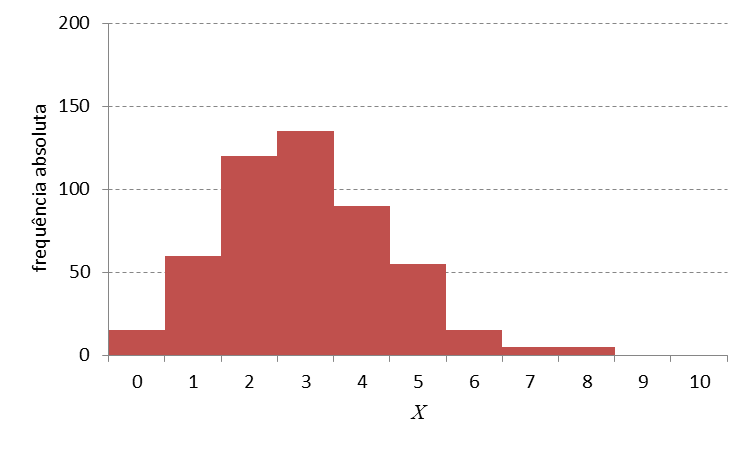 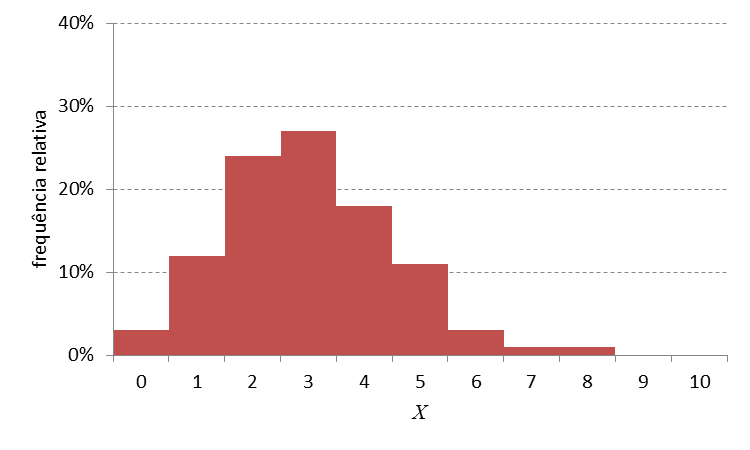 Para v.a. contínuas, é necessário dividir os dados em classes com intervalos regulares ou não. A definição do número e da largura dos intervalos é fundamental para a boa representação da distribuição amostral. No entanto, esta definição é bastante arbitrária, dependendo basicamente do tamanho e da variação encontrada na amostra. Para isso, muitas fórmulas são encontradas na literatura (p.ex. Sturges, Rice, Doane, Scott e Freedman-Diaconi).
12
Frequência Acumulada
É uma alternativa bastante utilizada para representar a distribuição de valores simulados de v.a. contínuas pois não requer a discretização em classes de faixas de valores como no histograma. Além disso, pode ser usada para identificar rapidamente a mediana e quantis.

Exemplo: simulação de 50 valores de uma v.a. contínua X.
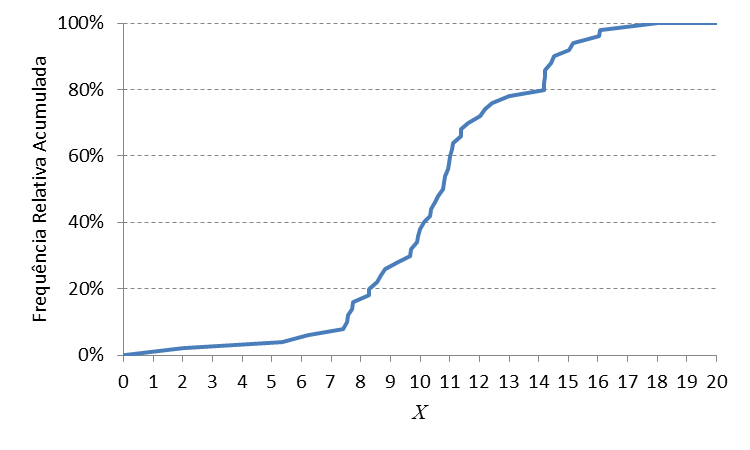 mediana
1o quartil
3o quartil
É muito útil na comparação com distribuições teóricas mas requer um certo “treinamento” para enxergar as características peculiares de cada distribuição como assimetrias e valores raros, por exemplo.
13
Frequência Acumulada
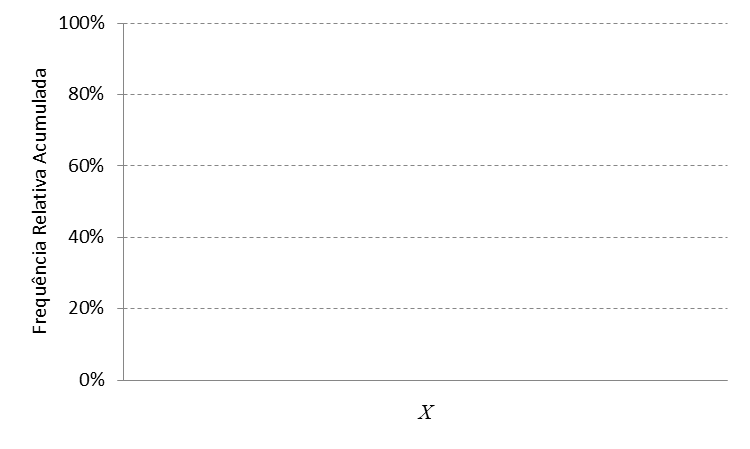 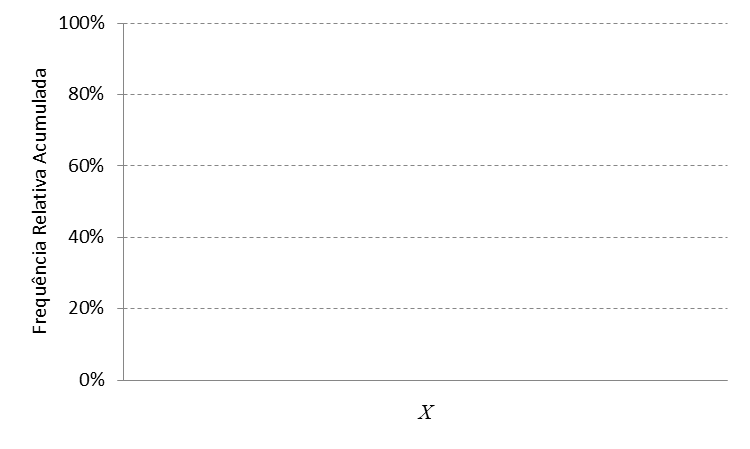 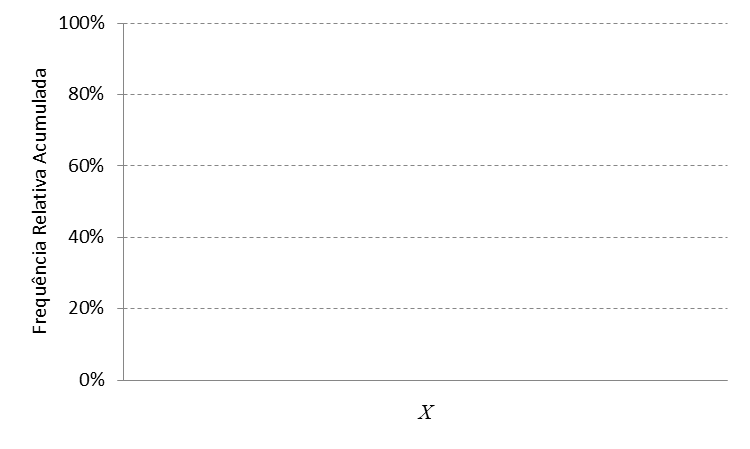 Distribuição Gaussiana
Distribuição uniforme
Distribuição assimétrica à direita
(maior frequência de valores baixos)
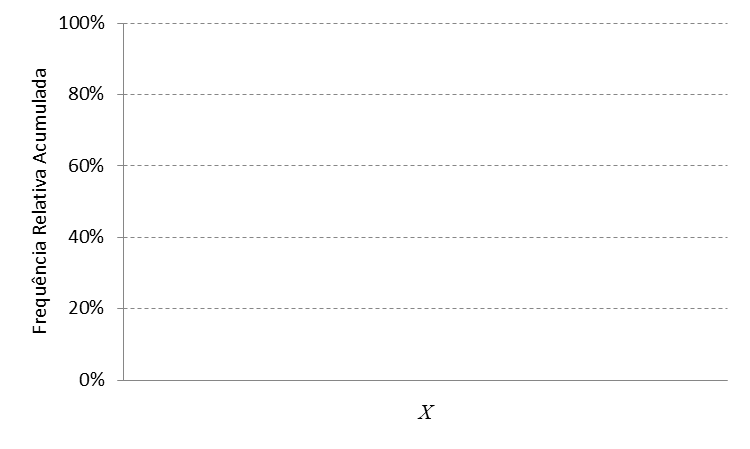 “buracos”
no dado
2 populações?
14
Intervalo de Credibilidade
Corresponde a um intervalo no qual há uma determinada probabilidade de um valor não observado estar contido

Há muitos intervalos de credibilidade que podem ser obtidos a partir de um conjunto de valores, sendo o mais comum, aquele obtido descartando-se uma determinada porcentagem dos valores extremos (menores e maiores)

Por exemplo, para um Intervalo de Credibilidade de 95%, descarta-se 2,5% dos valores extremos. O intervalo é definido pelos valores mínimo e máximo de novo conjunto de valores
97,5%
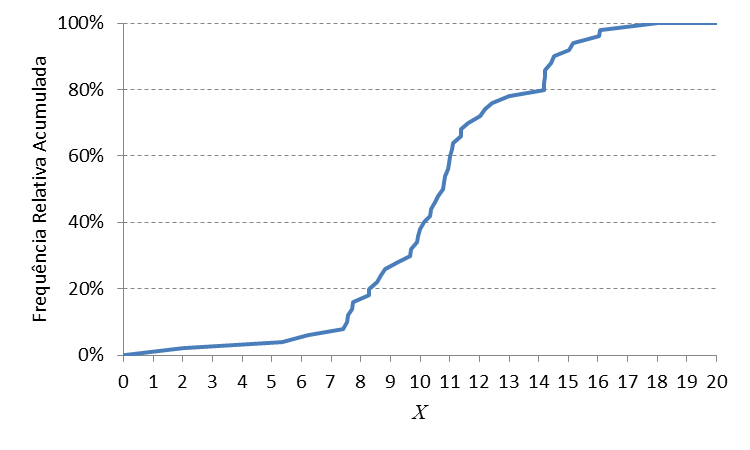 2,5%
Intervalo de Credibilidade de 95%
15
Boxplot
É uma ótima alternativa para mostrar graficamente a dispersão de valores de uma simulação e são muito úteis para comparar conjuntos de dados pois causam grande impacto visual e são fáceis de entender.

Há muitas variações de boxplot, mas em geral representam:
mediana
1o e 3o quartis
mínimos e máximos
valores raros (“outliers”)

Ex: simulação com 20 valores
outlier
extremo
120
1,5*DIQ
100
outliers
80
último ponto
superior
1,5*DIQ
60
3o quartil
40
DIQ (distância interquartil)
mediana
1o quartil
20
último ponto
inferior
1,5*DIQ
0
16
Boxplot
qual é a distribuição mais simétrica?
	D
qual é a distribuição mais assimétrica?
	A 
quais as 2 distribuições cujos valores  mais se confundem entre si?
	A e B
quais as 2 distribuições cujos valores mais se distinguem entre si?
	B e C
120
100
80
60
40
A
B
C
D
20
0
Exemplo de Aplicação 1
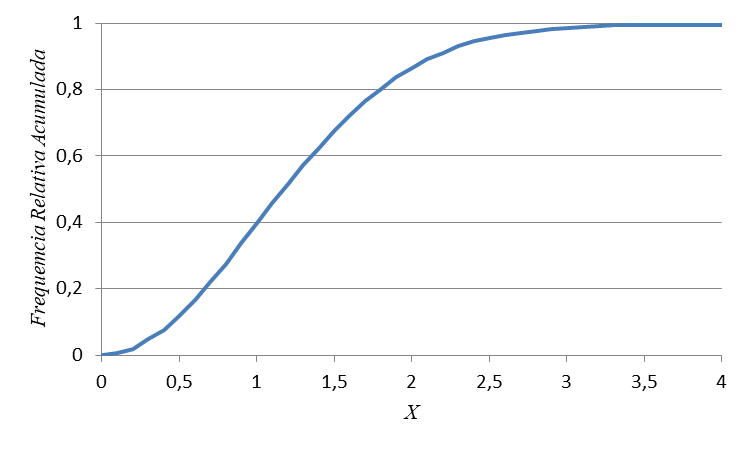 Q1
Q3
mediana
repetido 10000 vezes
No R:
U1 <- runif(n=10000)
Z1 <- qnorm(U1)
No Excel:
U1 = ALEATÓRIO()
Z1 = INV.NORMP.N(U1)
Intervalo de Credibilidade de 95%
18
(ver Simulacao_exemplo1.xlsx)
ou  Z1 <- rnorm(n=10000)
Exemplo de Aplicação 2
Estimar função de probabilidade de um experimento complexo (urnas)
A
B
C
19
(ver Simulacao_exemplo2.xlsx)
Exemplo de Aplicação 2
I
Etapas:
Das urnas A e B, sorteia-se uma bola de cada. As duas bolas são colocadas na urna C
A
B
C
20
(ver Simulacao_exemplo2.xlsx)
Exemplo de Aplicação 2
Etapas:
Das urnas A e B, sorteia-se uma bola de cada. As duas bolas são colocadas na urna C
Da urna C, sorteiam-se duas bolas (sem reposição)
A
B
II
C
21
(ver Simulacao_exemplo2.xlsx)
Exemplo de Aplicação 2
Etapas:
Das urnas A e B, sorteia-se uma bola de cada. As duas bolas são colocadas na urna C
Da urna C, sorteiam-se duas bolas (sem reposição)
Se as bolas forem da mesma cor, ambas são colocadas na urna A. Caso contrário, ambas são colocadas na urna B
A
B
C
bolas de mesma cor?
Sim
Não
22
(ver Simulacao_exemplo2.xlsx)
III
Exemplo de Aplicação 2
IV
Etapas:
Das urnas A e B, sorteia-se uma bola de cada. As duas bolas são colocadas na urna C
Da urna C, sorteiam-se duas bolas (sem reposição)
Se as bolas forem da mesma cor, ambas são colocadas na urna A. Caso contrário, ambas são colocadas na urna B
Escolhe-se aleatoriamente a urna A ou B e dela retiram-se 5 bolas (sem reposição)
A
B
C
Definindo-se X como o número de bolas azuis nas 5 observações, qual a distribuição dos valores de X?
23
(ver Simulacao_exemplo2.xlsx)
Exemplo de Aplicação 2
Definindo-se X como o número de bolas azuis nas 5 observações, qual a distribuição dos valores de X?
IV
Após 10.000 simulações, obteve-se como resultado:
A
B
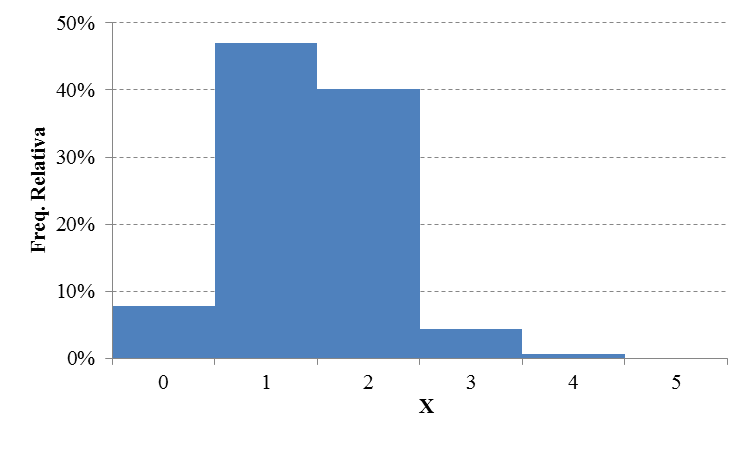 C
24
(ver Simulacao_exemplo2.xlsx)
Exemplo de Aplicação 2 no R
A<-c("R","R","R","G","B","B")
B<-c("R","G","G","G","G","B")
C<-c("R","G","B","B","B")

n<-10000
p<-rep(0,6)
for (i in 1:n) {
Af<-A
Bf<-B
sorteio1<-c(sample(A,size=1),sample(B,size=1))
Cf<-c(C,sorteio1)

sorteio2<-sample(Cf,size=2)
if (sorteio2[1] == sorteio2[2]) Af<-c(A,sorteio2) else Bf<-c(B,sorteio2)
if (runif(1,0,1) < 0.5) sorteio3<-sample(Af,5) else sorteio3<-sample(Bf,5)
nB<-length(which(sorteio3 == "B"))
p[nB+1]<-p[nB+1]+1
}
p<-p/n
p

[1] 0.0817 0.4702 0.3939 0.0474 0.0068 0.0000
 Valores podem mudar a cada simulação mas tendem a se estabilizar se n for muito grande
25
Solução Analítica Exemplo 2
26
Solução Analítica Exemplo 2
27
Processos Estocásticos
De modo bastante simplista, pode-se definir um processo estocástico como um conjunto de variáveis aleatórias que descrevem a evolução de um sistema de valores no tempo.
Num processo determinístico, conhecendo-se as condições iniciais, consegue-se com precisão prever como o processo irá evoluir.
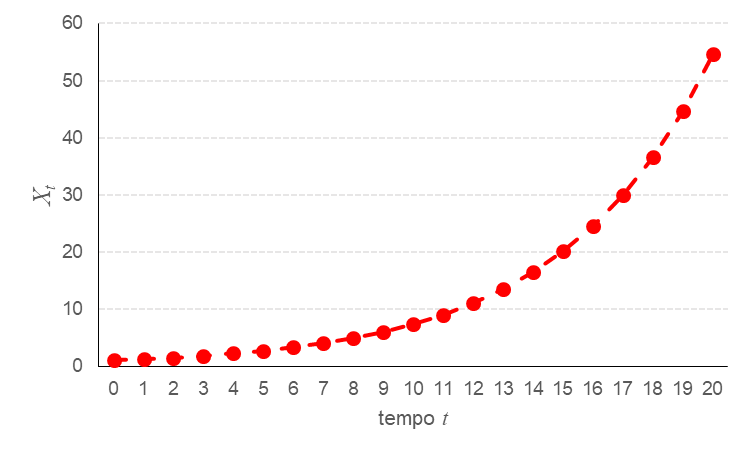 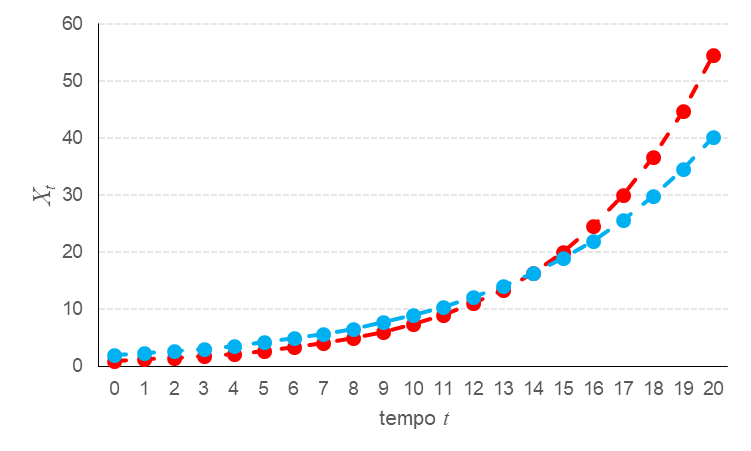 28
Processos Estocásticos
Num processo estocástico, mesmo se conhecendo a condição inicial, existem muitas (as vezes infinitas) direções nas quais o processo pode evoluir.
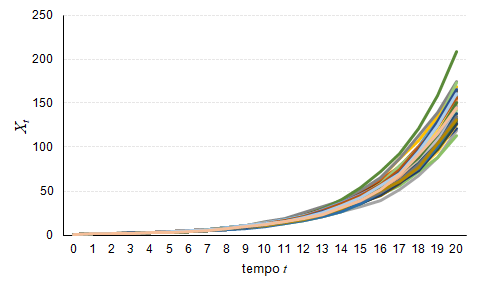 componente
aleatório
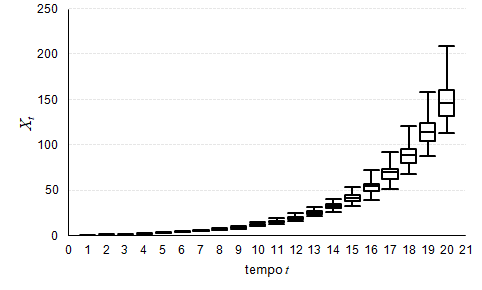 29
Cadeia de Markov
Considere que uma variável aleatória possa assumir somente valores (ou estados) discretos e que seu valor atual dependa exclusivamente de seu valor no tempo anterior (tempo discreto). Além disso, a probabilidade de que seu valor mude de i para j (transição de estados) é constante no tempo. Este processo é denominado Cadeia de Markov homogênea em tempo discreto. Há muitas variações possíveis, mas esta é a mais comum.
O processo é caracterizado por um espaço de estado, uma matriz de transição descrevendo as probabilidades de transições, e um estado inicial (ou uma distribuição de estados).
30
Exemplo de Aplicação 3
Por quanto tempo (passos) o estado permanece o mesmo? Qual a duração de permanência no mesmo estado mais frequente para cada estado considerando que o estado inicial é vermelho e a duração total analisada é 5000 passos? É possível o mesmo estado permanecer o mesmo por mais do que 10 passos?
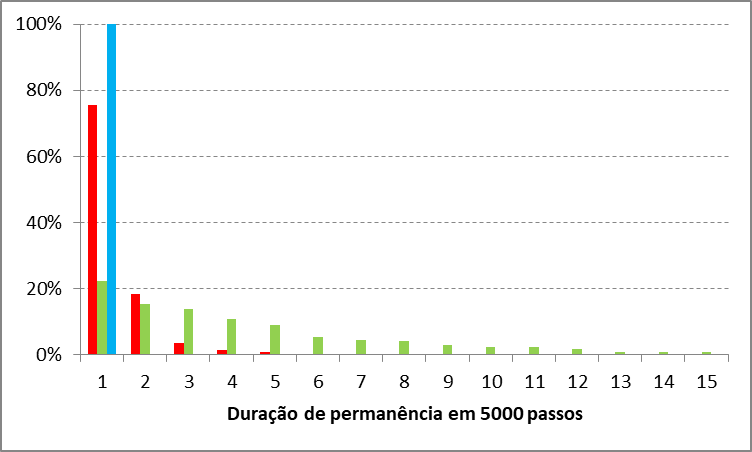 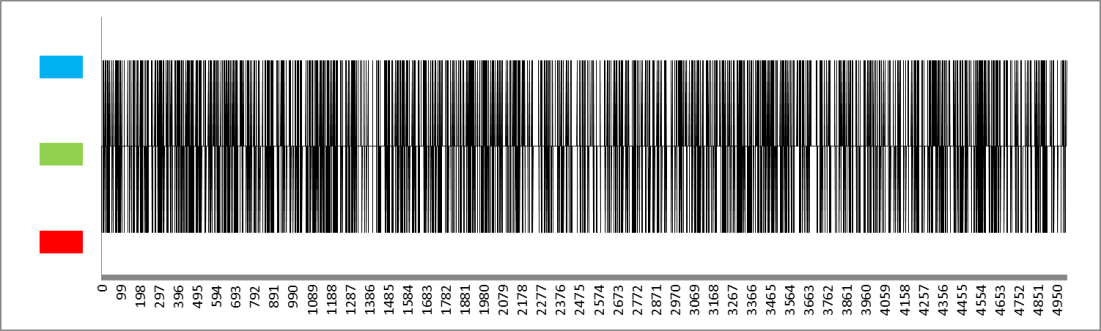 31
(ver Simulacao_exemplo3.xlsx)